“deMon quo vadis?”
Towards multiscale modeling!
“deMon quo vadis?”Towards multiscale modeling!
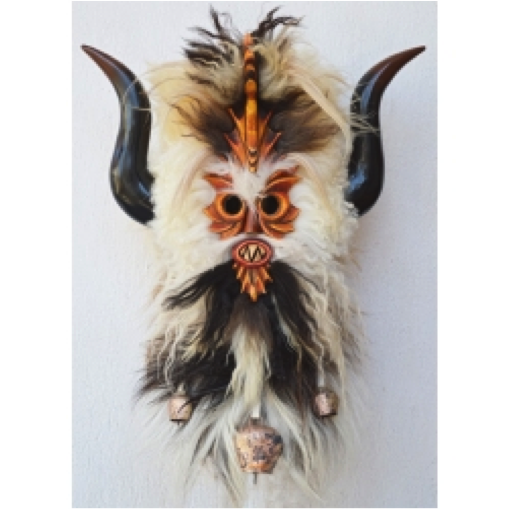 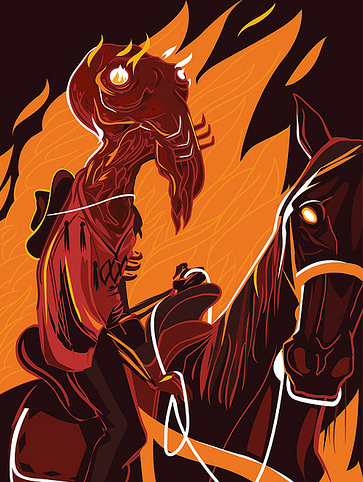 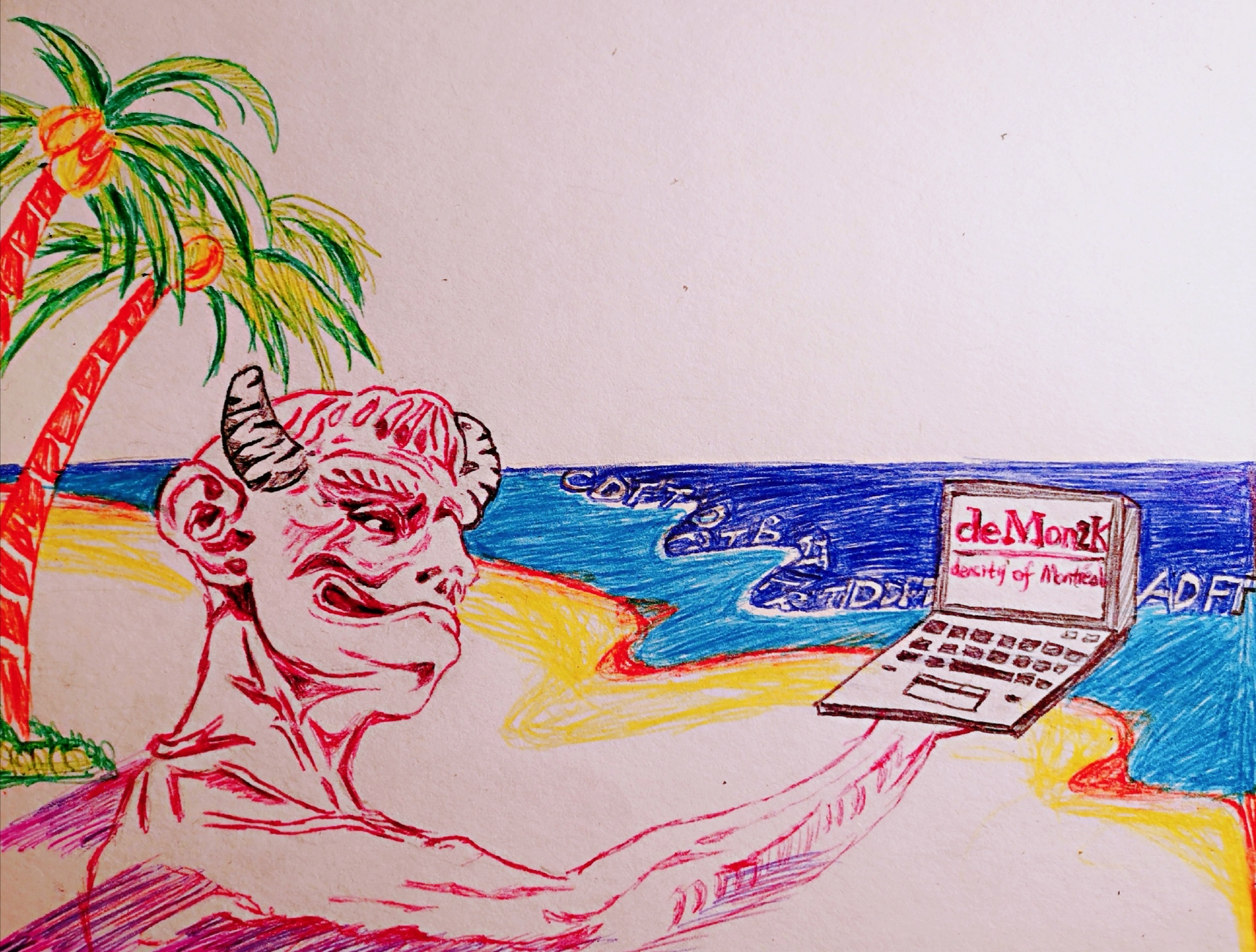 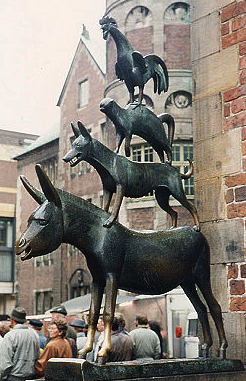 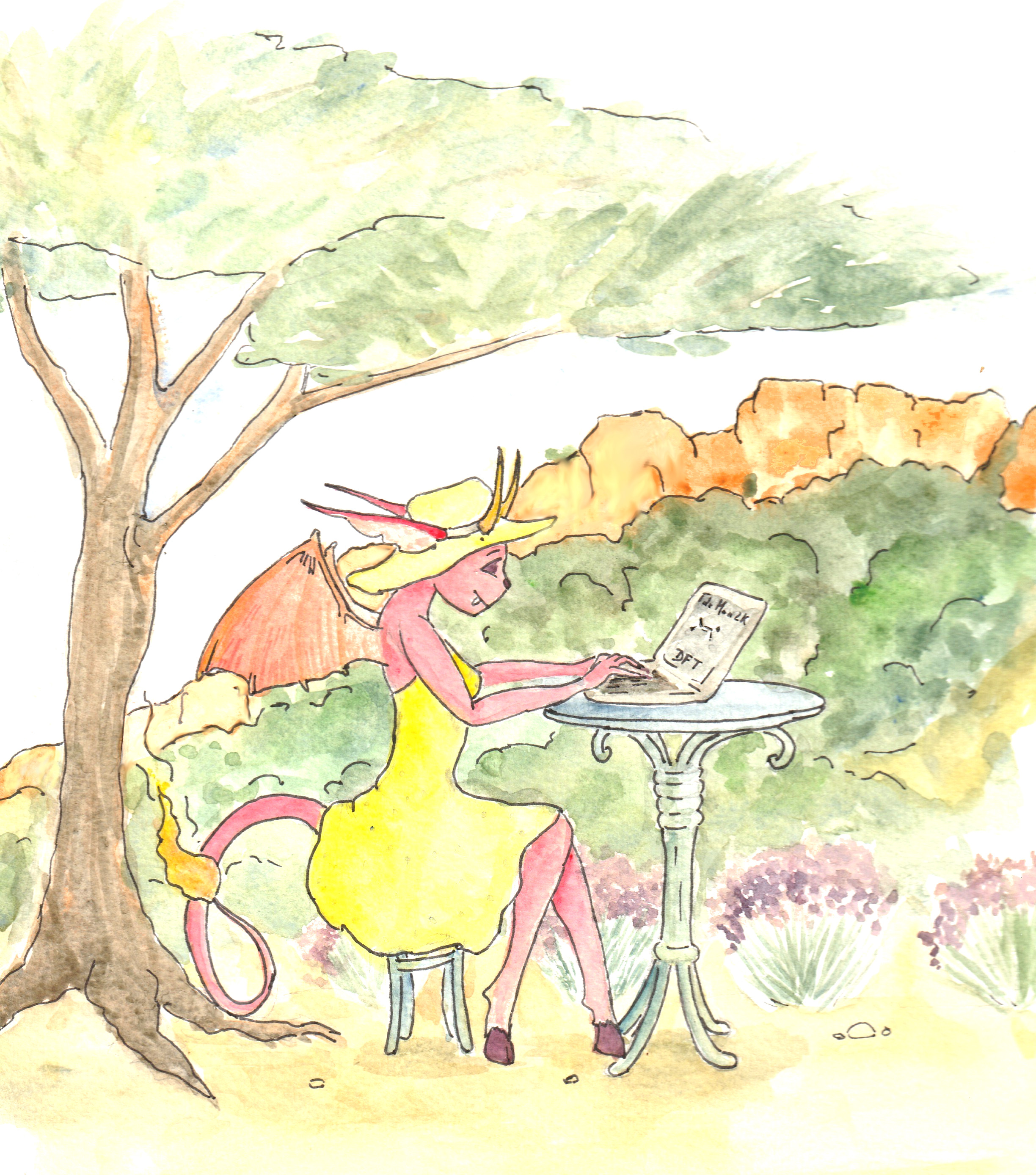 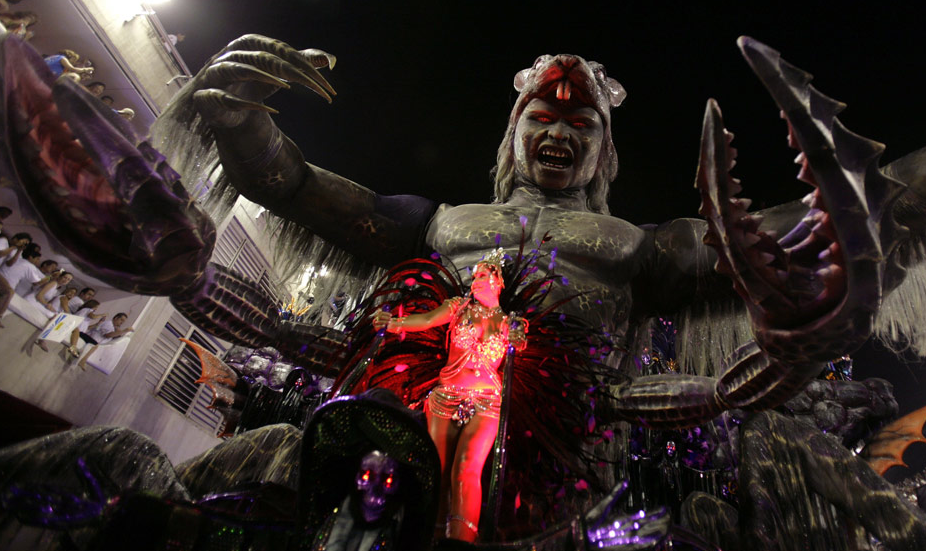 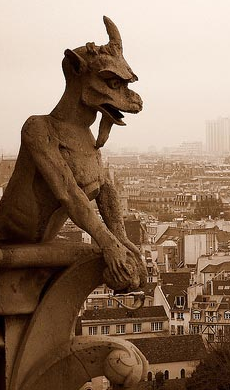 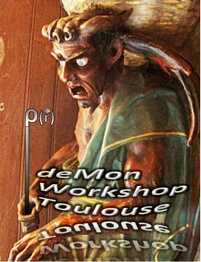 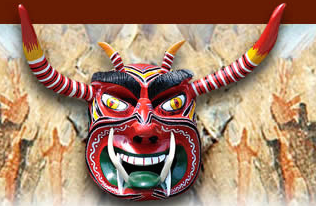 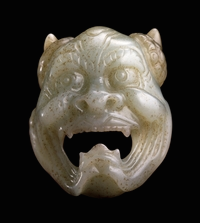 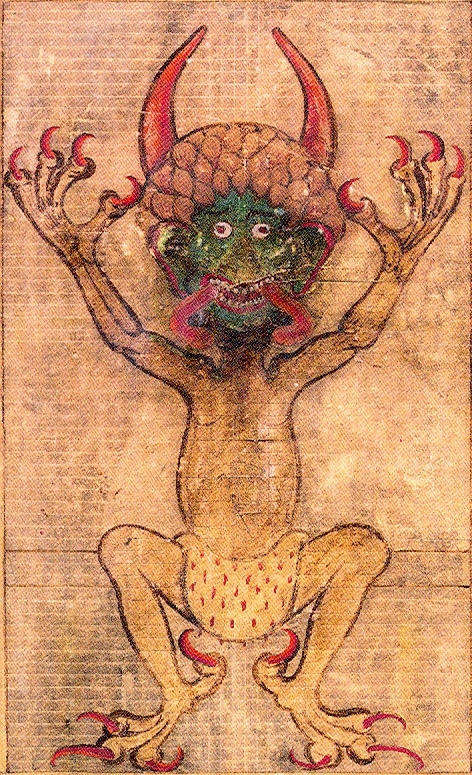 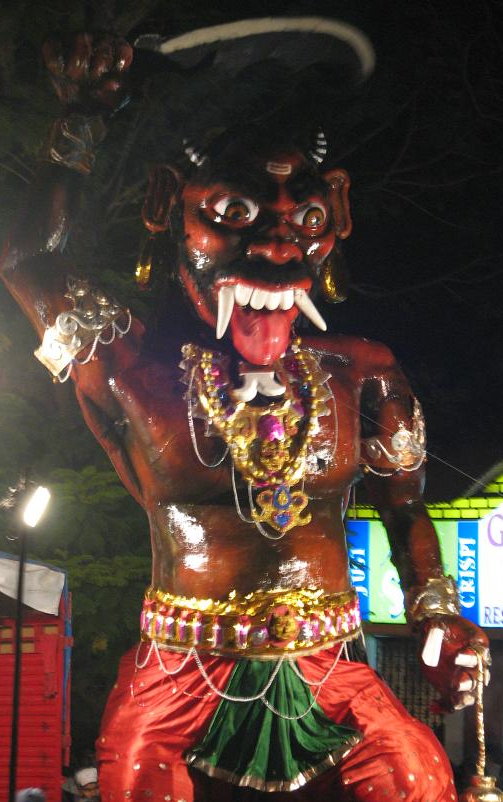 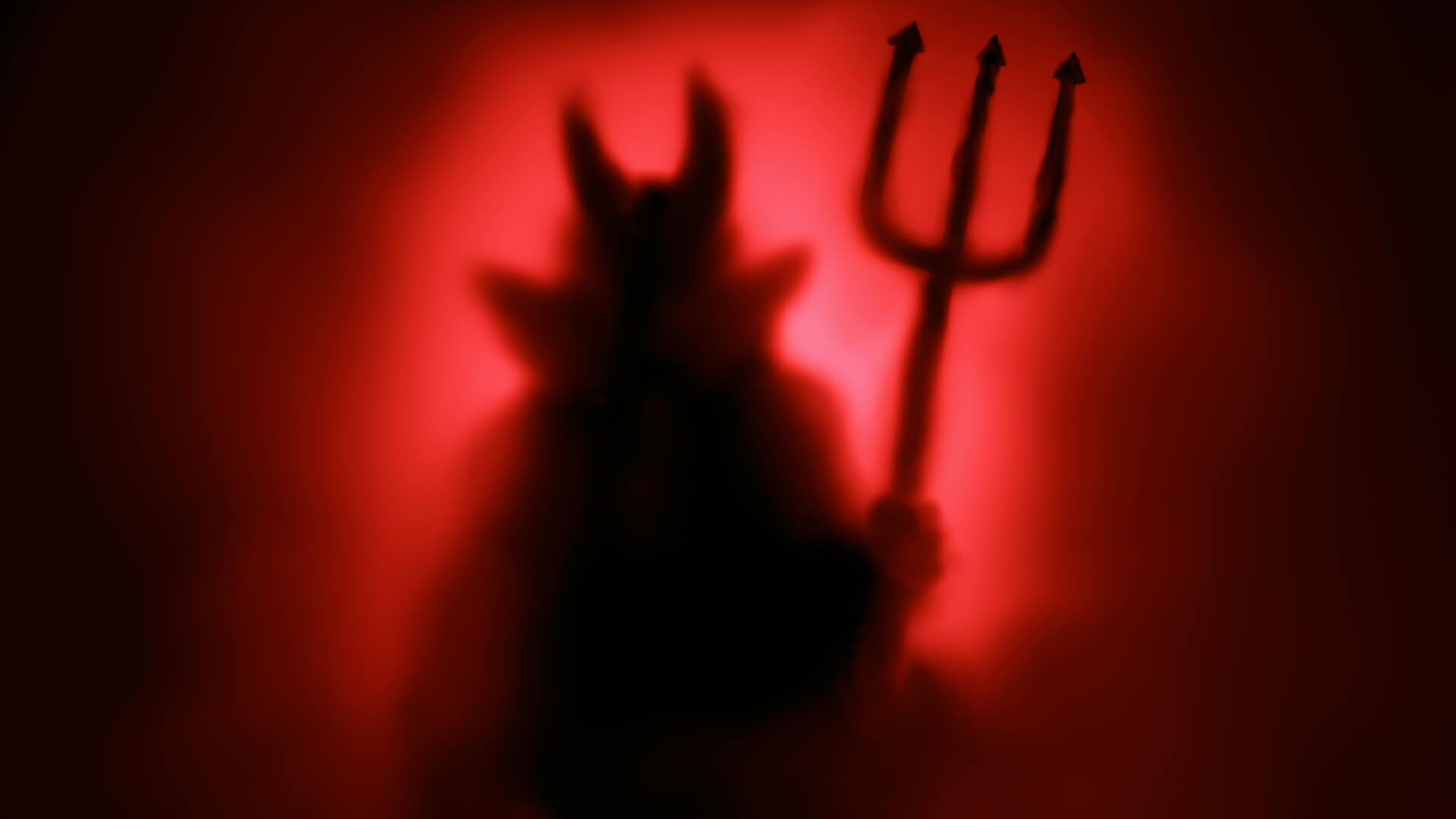 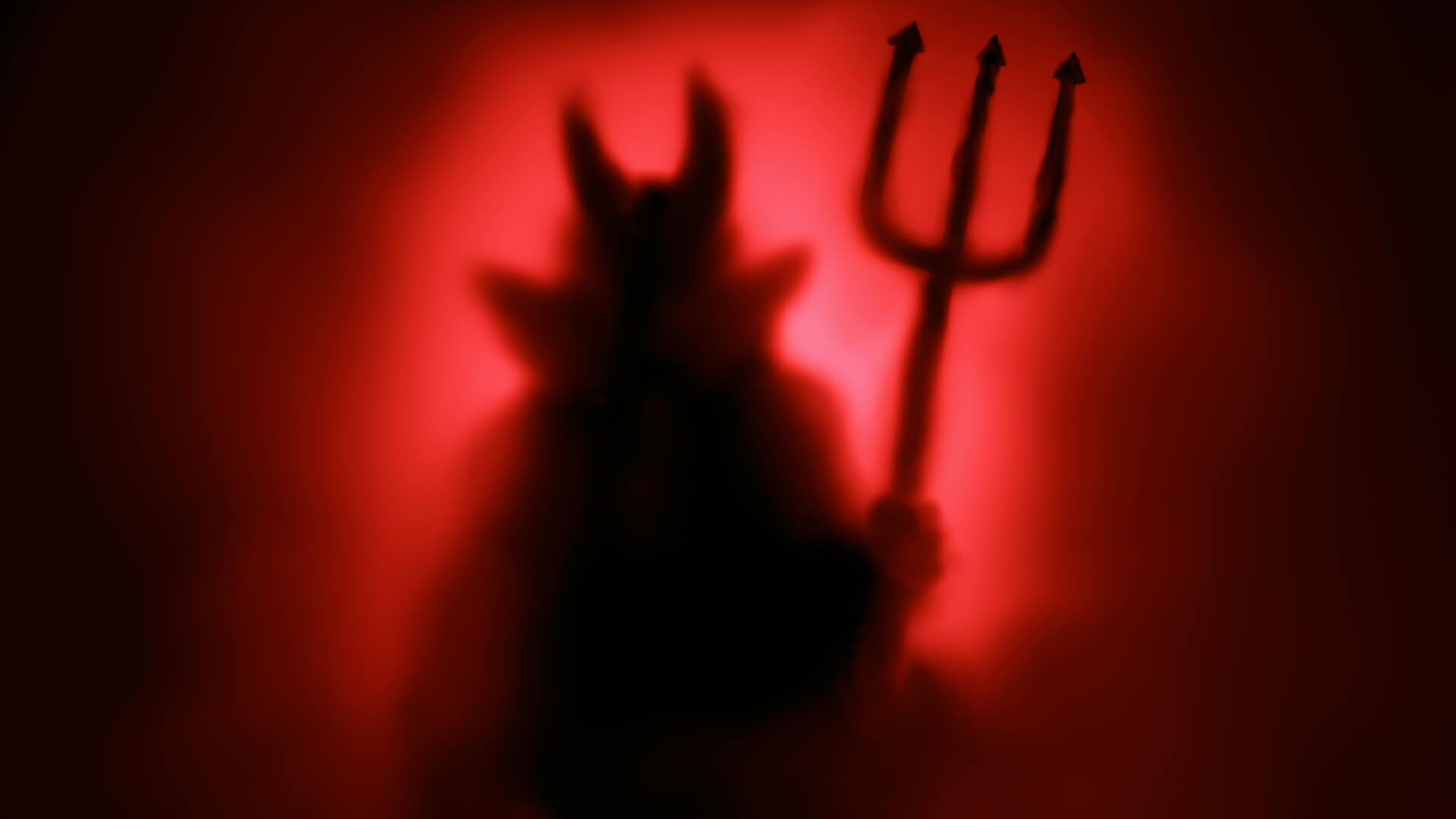 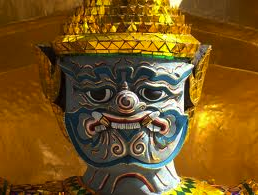 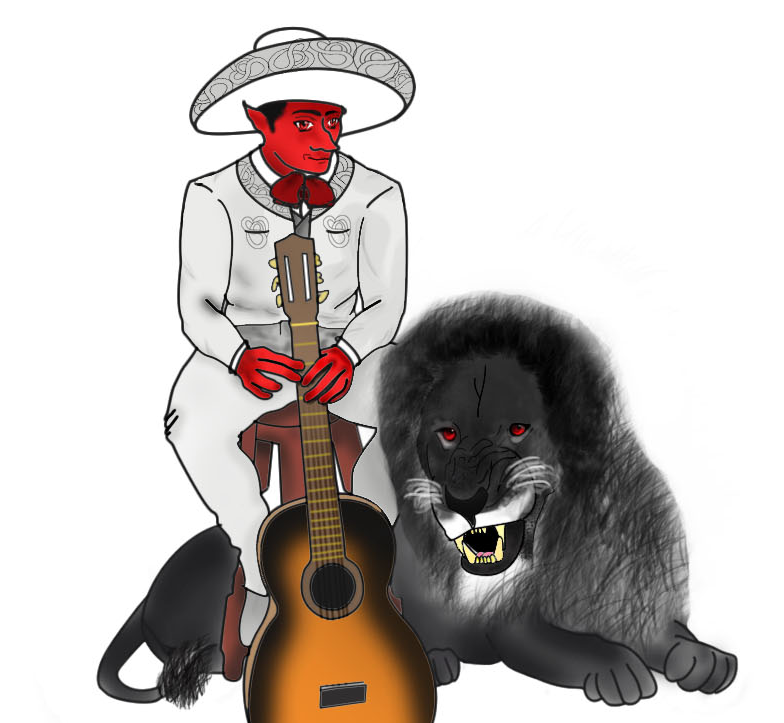 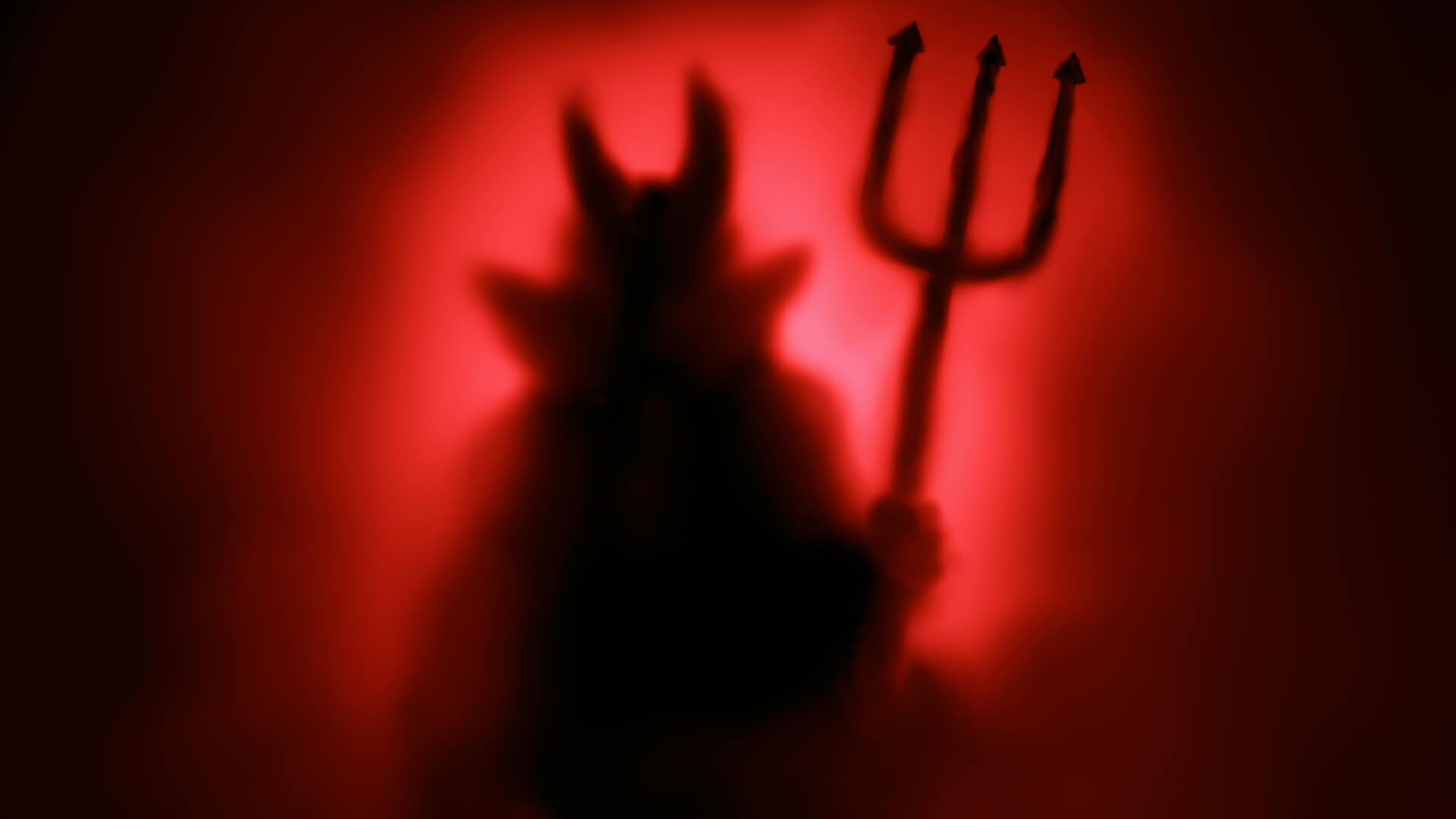 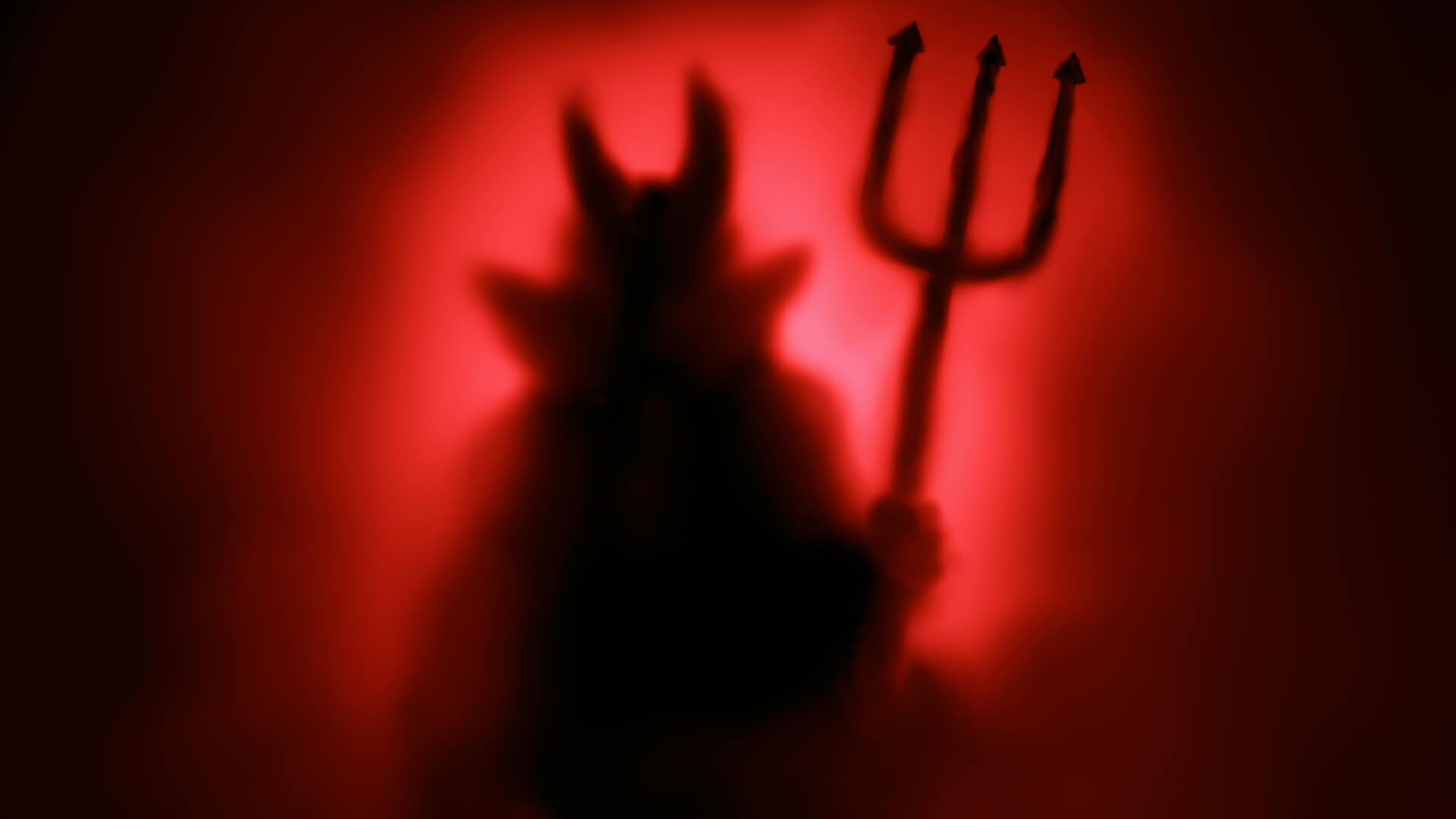 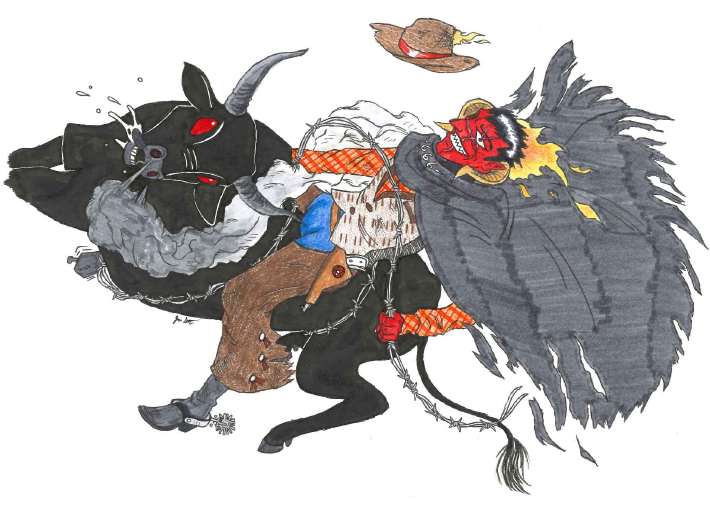 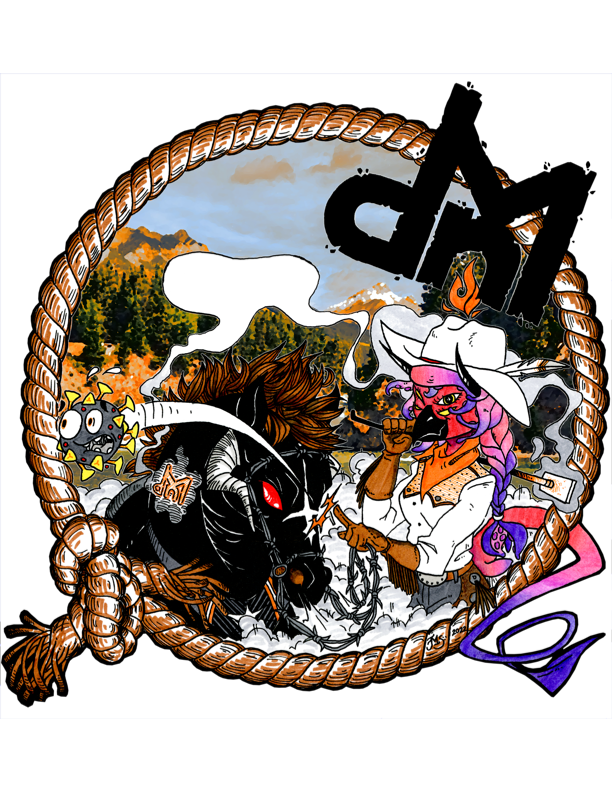 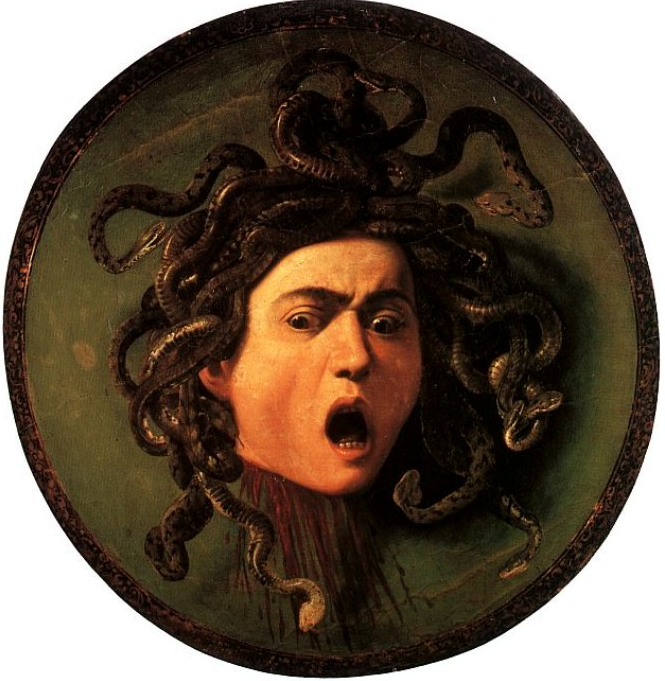 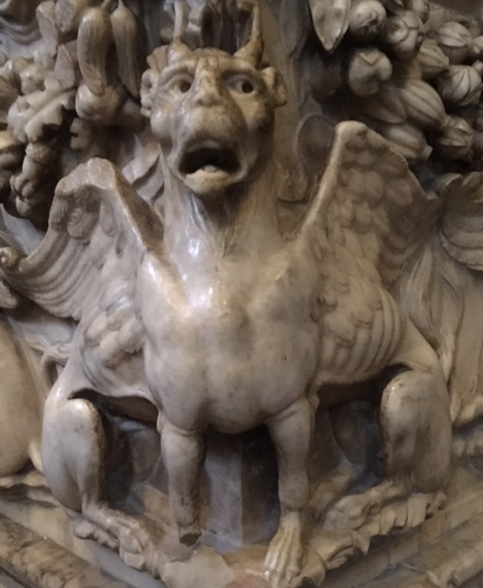 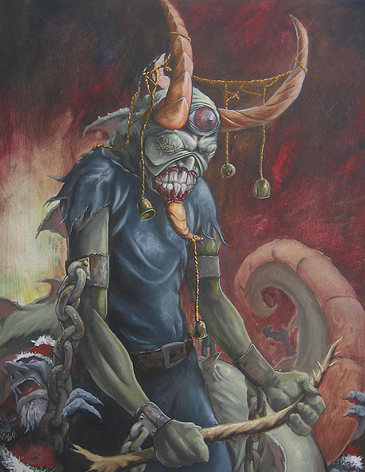 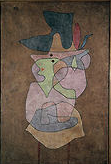 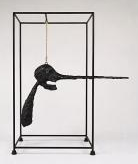 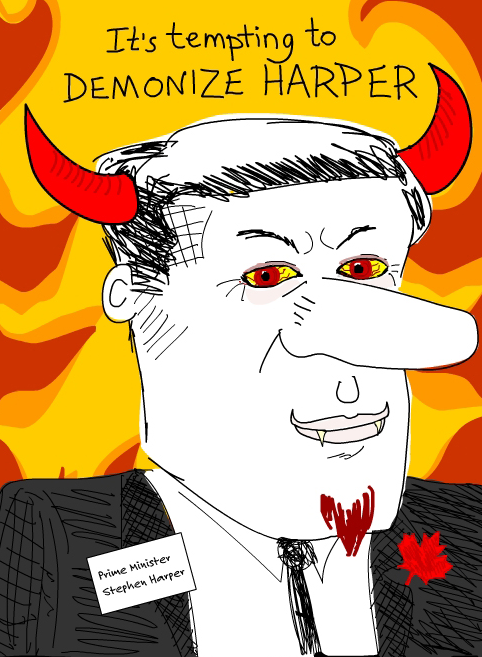 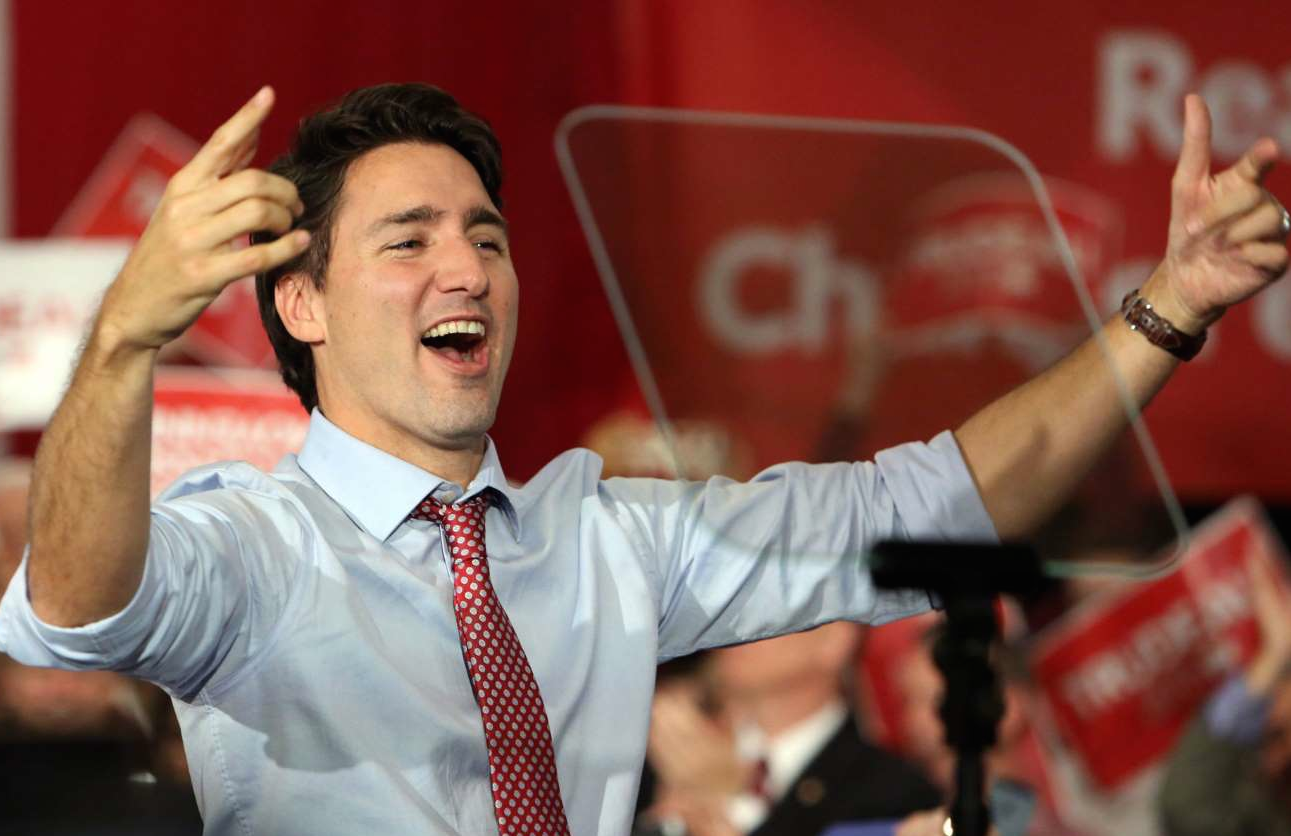 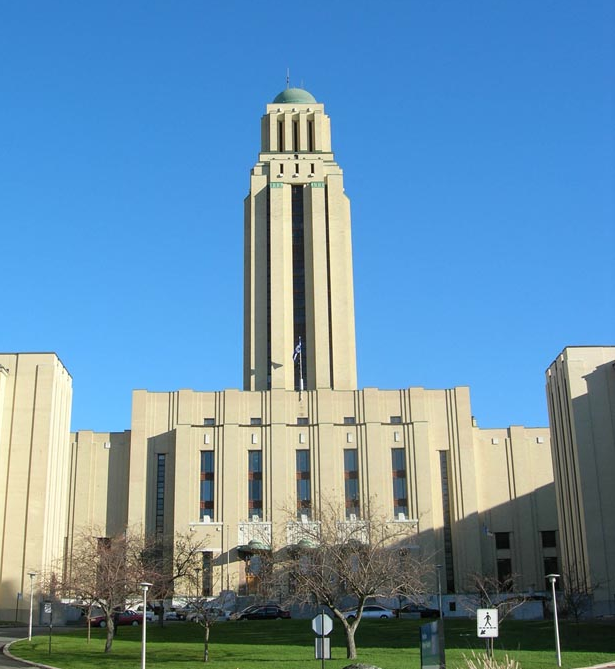 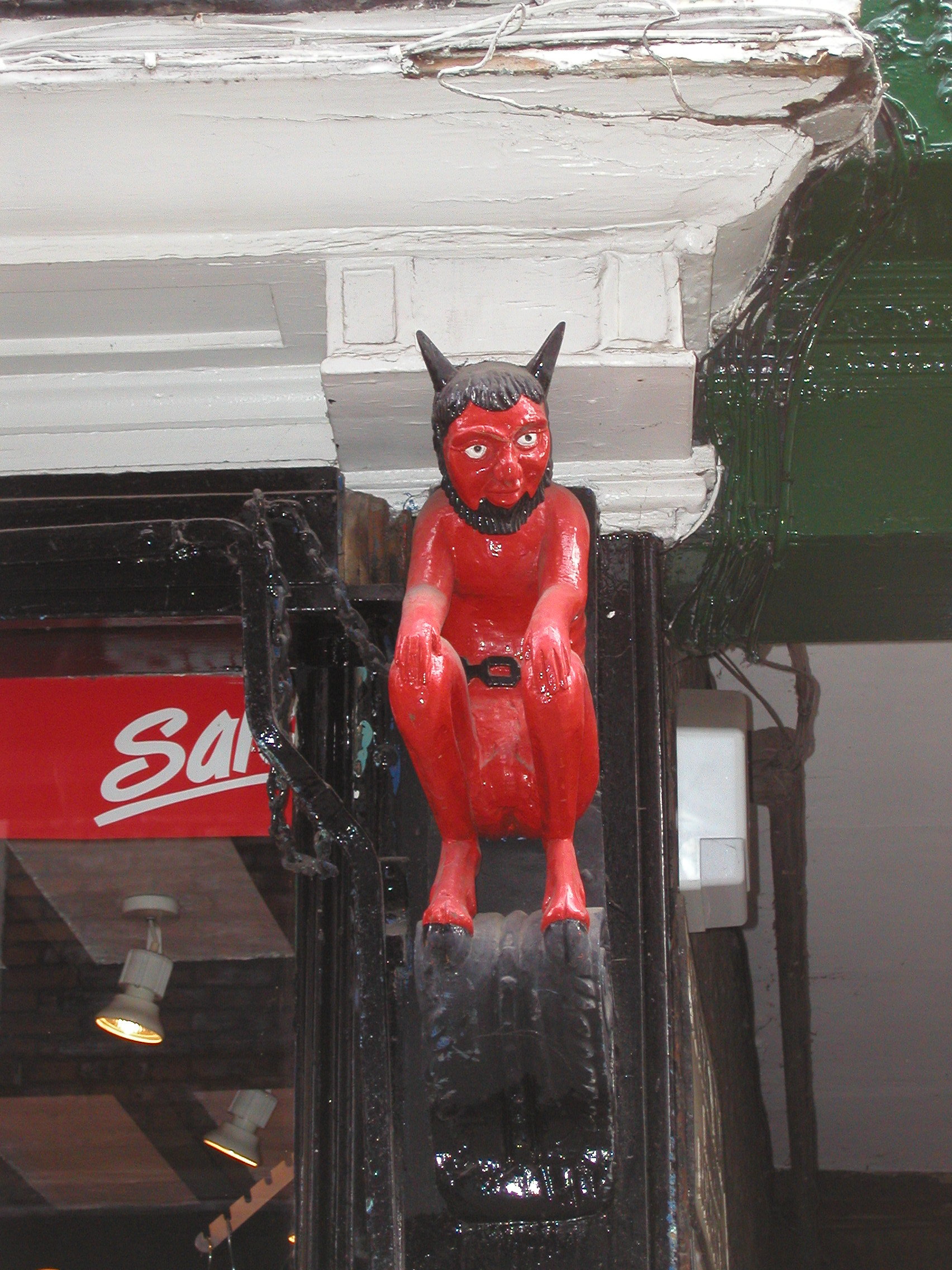 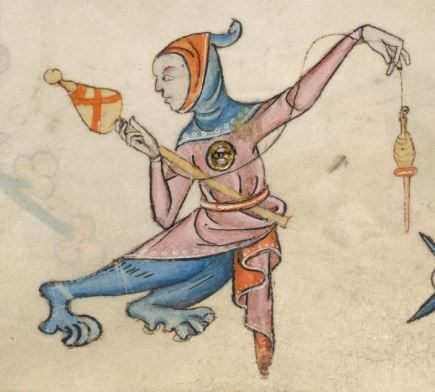 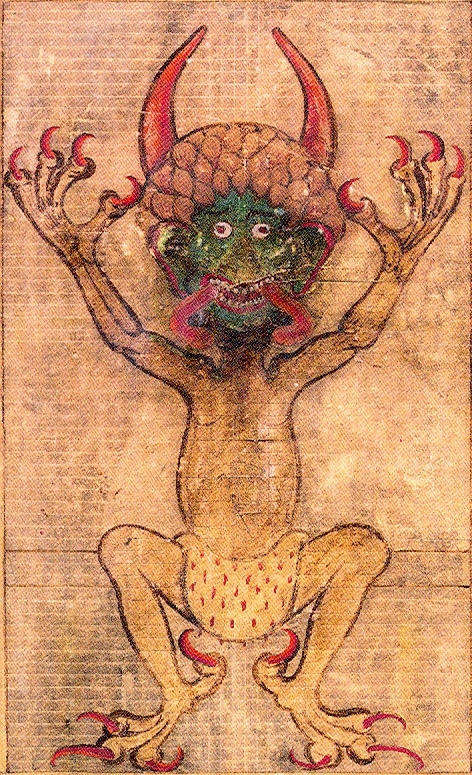 https://www.facsimilefinder.com/facsimiles/luttrell-psalter-facsimile
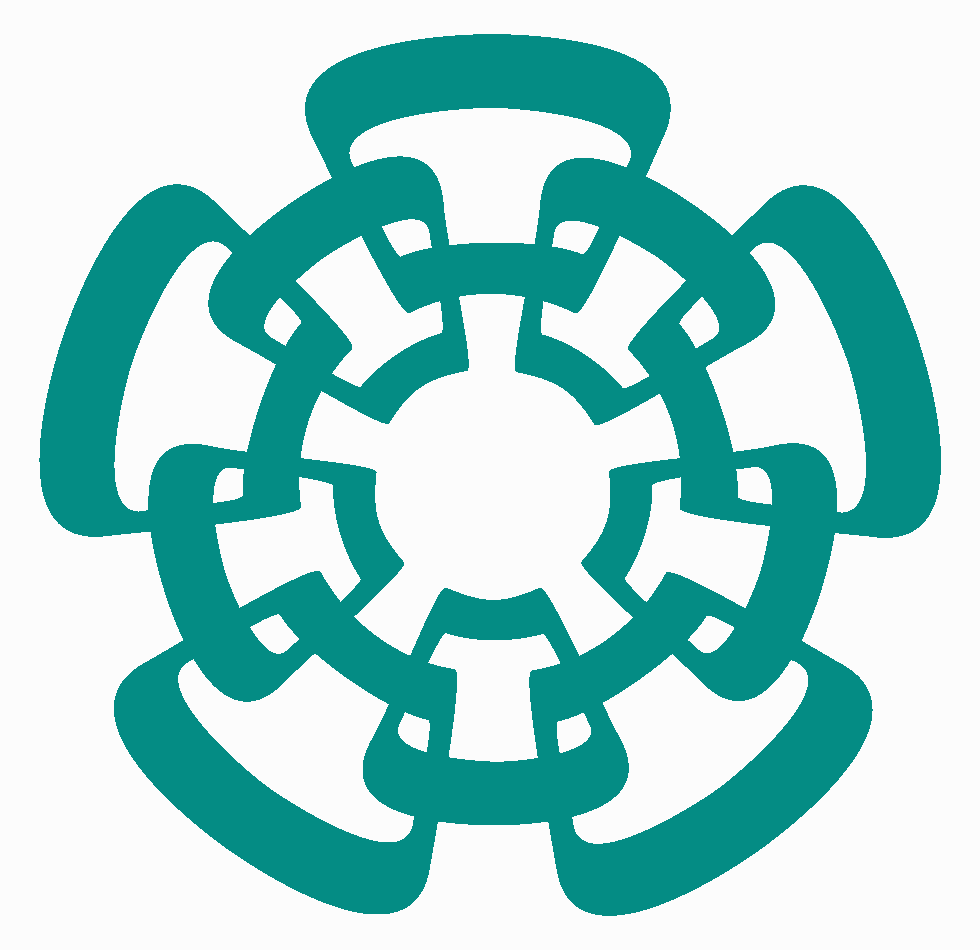 Features of deMon2k, 
including developers‘ versions
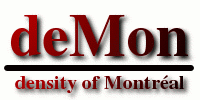 Energy calculations (RKS, UKS, ROKS, CUKS, RHF, UHF, ROHF, CUHF)
 Post Hartree-Fock propagator calculation (Roberto Flores?)
 Hubbard (A)DFT+U energy and gradients
 Iterative density fitting with MINRES for SCF and ADPT 
 Iterative perturbed density fitting with Eirola-Nevanlinna algorithm
 Conventional, direct and mixed SCF
 SCF with pseudo-diagonalization and localized MOs
 Symmetry analysis, similarity analysis, structure parameter analysis
 Symmetry adapted SCF calculations (KS, ADFT, HF and all hybrids)
 Constrained DFT
 MM and QM/MM droplet model with PCM
 MM and QM/MM cyclic cluster model
 Geometry optimization (KS, ADFT, HF and all hybrids)
 Internal, Cartesian, redundant and normal space coordinates
 Frequency analysis (Analytic 2nd ADFT derivatives)
 IR and Raman intensities (Mixed analytic 2nd and 3rd ADFT derivatives)
 Atomic weight derivatives for optimization and frequency analysis
 Performance optimization of QM frequency analysis for all system sizes
 QM/MM frequency analysis
Features of deMon2k, 
including developers‘ versions
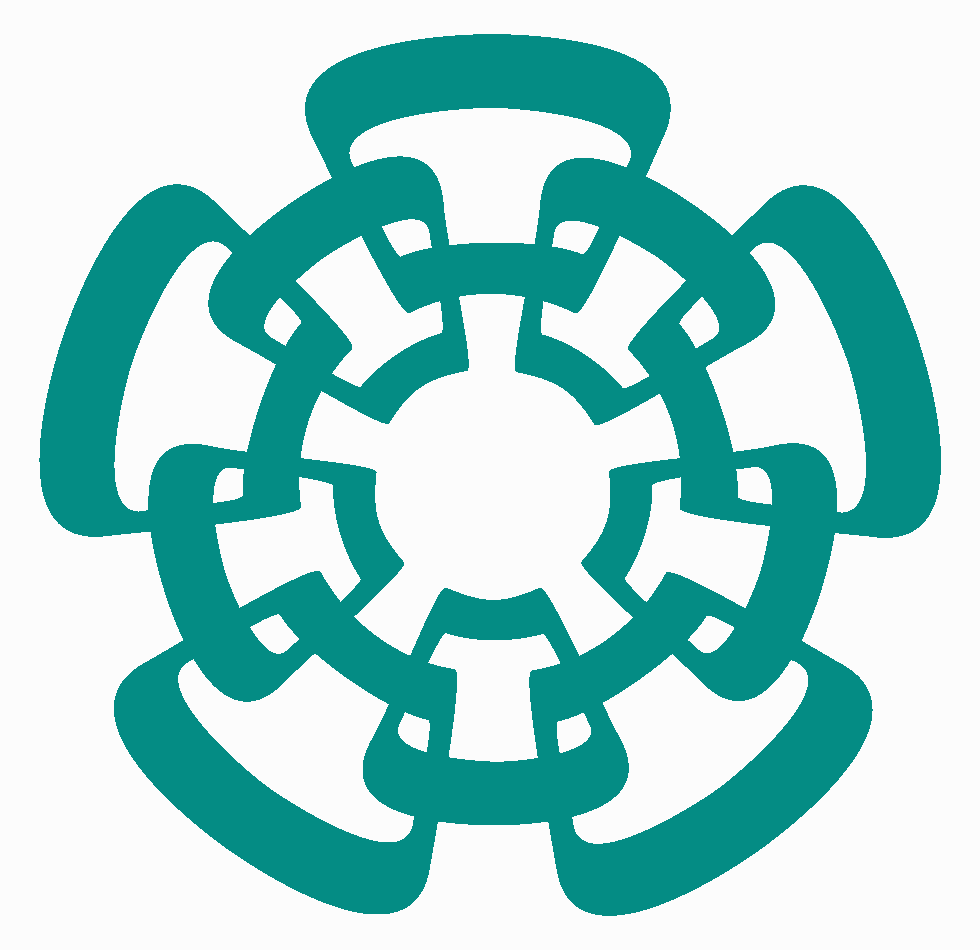 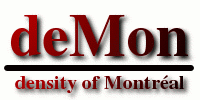 Born-Oppenheimer Molecular Dynamics (BOMD) and QM/MM MD
 Parallel tempering BOMD and QM/MM MD
 NPT MM and QM/MM PTMD
 Property calculations along BOMD and QM/MM trajectories
 Dipole autocorrelation function for IR spectra simulation
 Local transition state search for MM, QM and QM/MM
 Saddle interpolation (only for QM)
 Intrinisc reaction coordinate for MM, QM and QM/MM
 Automatized potential energy scan for ground and excited states
Hybrids for RT-TDDFT[Aurelien]
Ehrenfest MD [Aurelien]NAIN?
Features from 6.0.2 (restraints, Onsager) ?? Aurelien ? [Aurelien, Tzonka] LUIS IN NOVEMBER
QM/MM capping schemes ?? Aurelien?
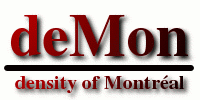 Features of deMon2k
Including developers‘ versions
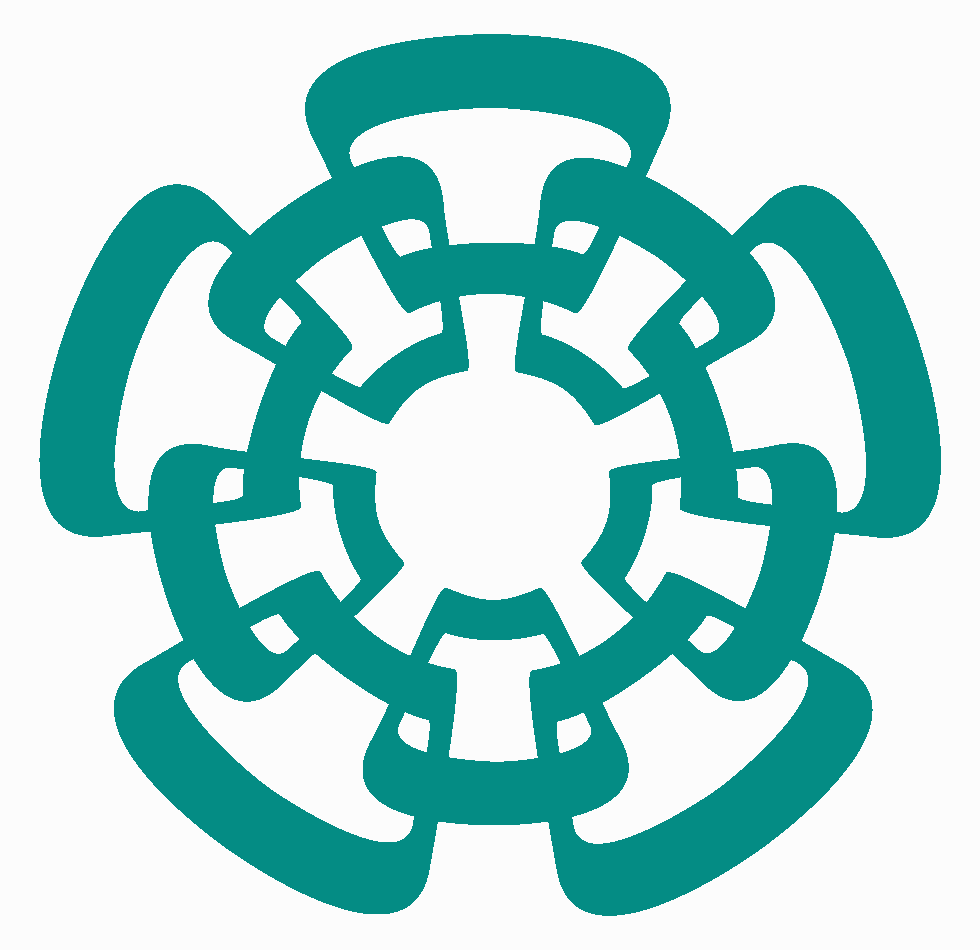 Static and dynamic polarizability and hyperpolarizability 
 Auxiliary density perturbation theory (ADPT)
 Self-consisten ADPT for HF and hybrids (polarizability only)
 NMR shielding tensor; Spin-rotation constants
 Magnetizability; Rotational g-tensor
 Nuclear spin-spin coupling constants
 Gauge including magnetic induced current (GIMIC)
 EPR g-tensor
 Excited states via TD-ADFT
 Direct TD-ADFT with spin flip
 Excited state TD-ADFT gradients (ADPT Z-vector method)
 RT-TDDFT QM/MMPol, attoscience, external fields and projectiles
 Core-electron spectroscopies
 MO Blocking, MOMODIFY
 Core orbital localization
 THz Spectroscopy
 Electrostatic multipole moments
 Mulliken, Löwdin, NBO, Voronoi, Becke, Hirshfeld analyses
 Density of States (DOS)
 Bader analysis
 Critical point search of molecular fields (, MESP, )
Features of deMon2k
Including developers‘ versions
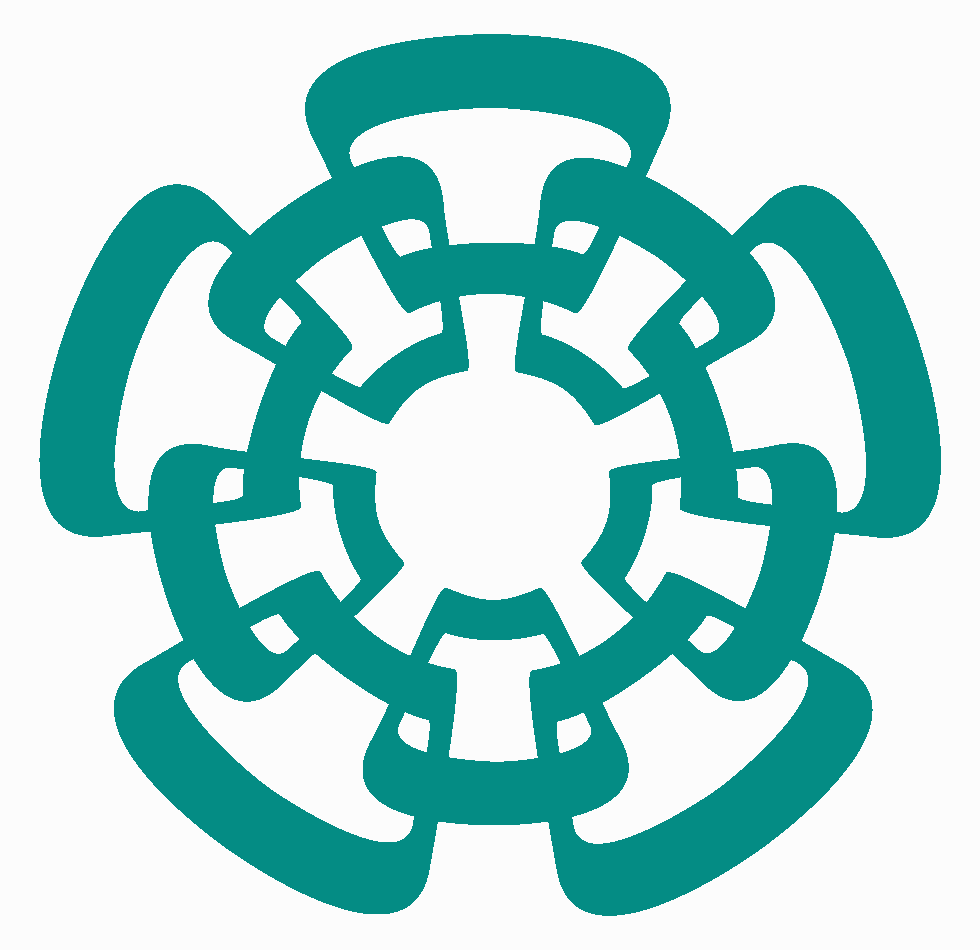 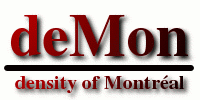 Visualization of orbitals, densities, electrostatic potentials and 
   many other molecular fields
 Fixed and adaptive numerical integration grids
 Near- and far-field NAIs and ERIs and 1st & 2nd ERI derivatives
 No limitation of l angular momentum througout the code
 Parallelization of all program parts (2 step parallelization of Fock exchange)
 Modified Cholesky decomposition for local Fock fitting
 ScaLAPACK for parallel linear algebra
 Dual parallelization with groups
 Global arrays for RAM reduced ADFT
 Local, GGA and meta-GGA functionals including SCAN
 Access to libXC functionals
 Analytic ADFT LDA, GGA and hybrid kernels (PW86, PBE)
 Global (B3LYP, PBE0, M06 etc.) and 
  range-separated (LC, CAM, HSE06, QTP) hybrid functionals
 Parallel D3 dispersion (2nd derivatives done!)
 Broken symmetry calculation
 MCPs & ECPs and 1st and 2nd analytic derivatives
 LDA and GGA optimized basis sets
 Automatic generation of all-electron and MCP/ECP auxiliary functions
Features of deMon2k
Including developers‘ versions
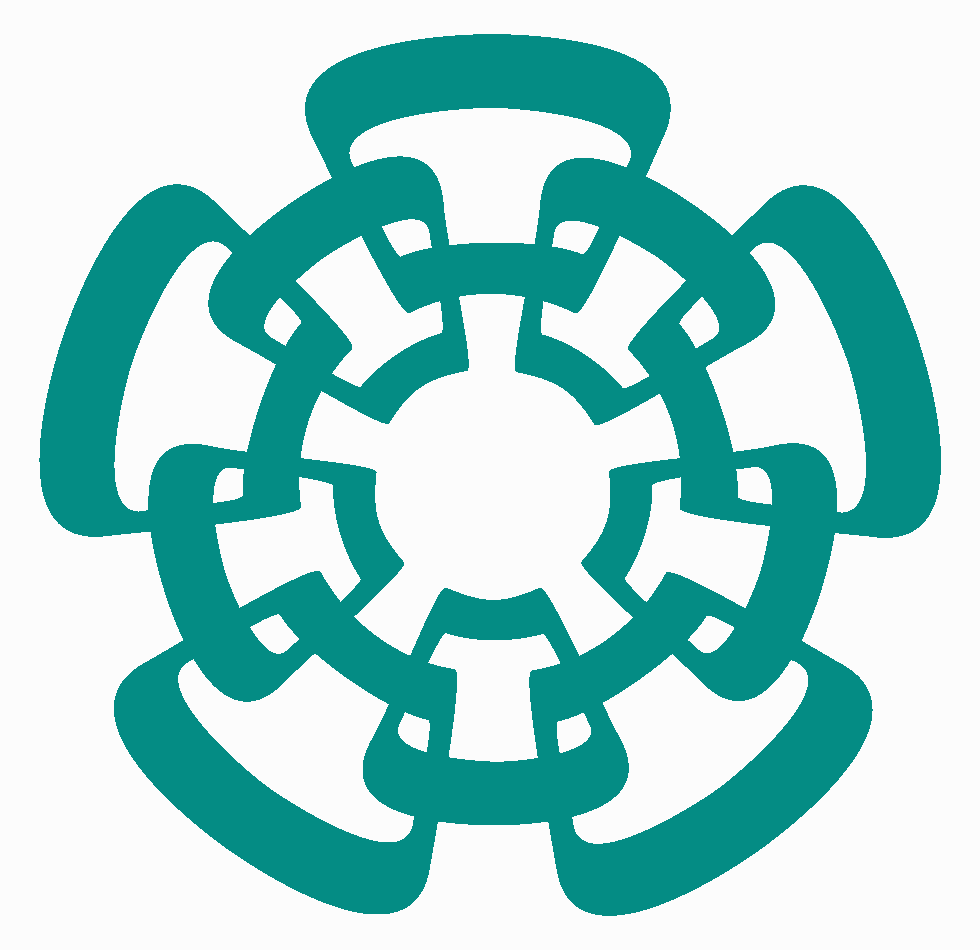 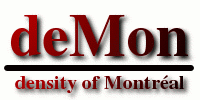 QM/MM with deMon-Charmm interface
 Molecular Mechanics (OPLS, AMBER)
 Metadynamics (interfaced with codes Plumed 1 and 2)
 Path Integral Molecular Dynamics (interfaced with i-PI)
 PIMD+PTMD with i-PI interface
 Code adaptation to PGI and gfortran compilers
 Single board GPU version (Jorge Martin del Campo?)
 Permit multiple property calculations in one run
 Ehrenfest dynamics
 Multicomponent ADFT
 QCNR – Quantum Chemical Nano reactor
 Web site: www.demon-software.com


For sure something missed!
Features of deMonNano
Including developers‘ versions
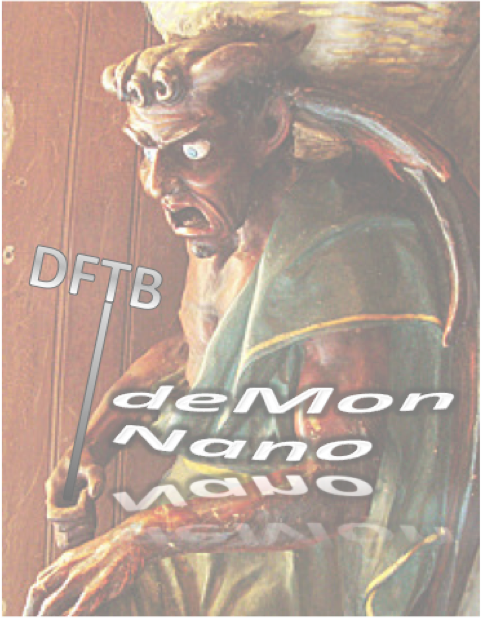 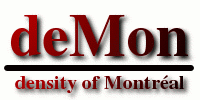 Energy calculations for DFTB, DFTB2 (SCC-DFTB), DFTB3
 Choice of atomic charges in DFTB2/3 potentials : Mulliken, Charge Model 3 or Weighted Mulliken
 Several sets of parameters (BIO, MAT, SCC, non SCC + compatible with dftb.org parameters)
 Empirical corrections for dispersion
 DFTB-MM (UFF + atomic charges)
 New QM/MM scheme combining DFTB and first class force fields
 DFTB-FF for Argon matrix environment (Neon and Helium arriving soon)
 Charge constrained DFTB (c-DFTB) 
  Configuration interaction DFTB (DFTB-CI)
 Excited states energies and gradients via Linear response TD-DFTB
 Periodic systems : k-points calculations
 Coordinates : Cartesians, rigid-body  coordinates Quaternions to define geometries
 Visualisation of molecular orbitals
Features of deMonNano
Including developers‘ versions
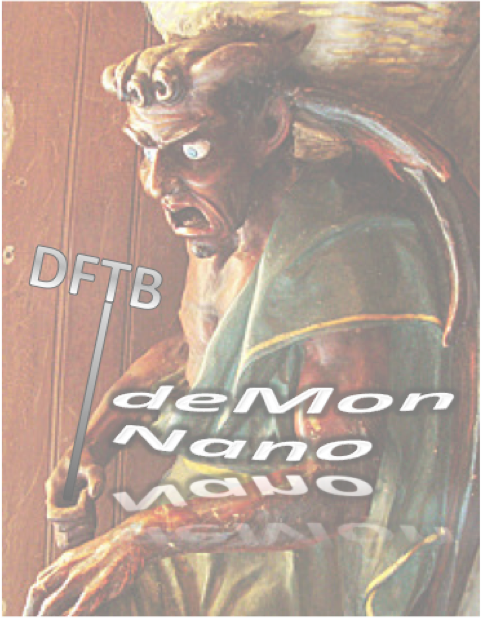 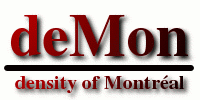 Geometry optimization
 Search for transition states (Nudged elastic band) 
 Molecular Dynamics, Monte Carlo, Car Parrinello MD
 Thermostats : Berendsen, Nose Hoover Chain, stochastic velocity rescaling, Langevin, Andersen
 Parallel tempering Monte Carlo and MD (PTMC and PTMD)
 Densities of states & Heat capacities from PTMC and PTMD 
 Vibrational spectrum (double harmonic approximation)
 Anharmonic vibrational spectrum from MD 
 Metadynamics (interfaced with code plumed 1 and 2)
 Path Integral Molecular Dynamics (interfaced with i-PI)
 PIMD+PTMD with i-PI interface
 QCNR – Quantum Chemical Nano Reactor
 Threshold algorithm : finding local minimal and identifying fluxes between them  
 Rapidly exploring Random Trees (robotic AI exploration/MOMA) available within a container 
 Surface-hopping non-adiabatic MD (Tully‘s fewest switches)
 Real-Time-Time-Dependent-DFTB (RT-TD-DFTB)
 Electronic spectrum from (RT-TD-DFTB) 
 Molecular dynamics with electronic friction 
Website : http://demon-nano.ups-tlse.fr/
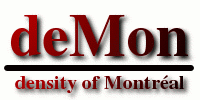 Features of QMLMaterial
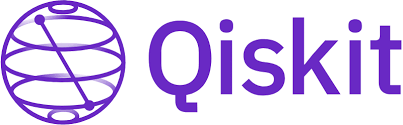 QMLMaterial.3.7
Interface with the calculators: deMon2k, 
            DFTB+, ORCA, 
            XTB, Quantum ESPRESSO, deMon-Nano.

 AL for automatic structural determination of:
doping of clusters (+spin multiplicity search);
vacancies in clusters;
doping or vacancies in solids;
doping and vacancy in nanoparticle or solids;
atomic clusters (+spin multiplicity search);
adsorbate search on surfaces;
atomic clusters interfaces: surfaces, nanotubes, etc;
surface reconstruction;
Molecular clusters and reactants 
on surfaces/ interfaces.
(Quantum) Active learning (AL) with the regressions: 
	classical and quantum Gaussian process (GP), 
	neural network (ANN) and 
	classical and quantum support vector regressor (SVR)

 Uncertainties quantifications: 
from Bayesian statistics, cross-validation 
and bootstrap.

  Avaialable molecular or periodic descriptors:
many bady tensor representation (MBTR),
smooth overlap of atomic positions (SOAP),
Coulomb matrix (CM),
Ewald sum matrix (ESM),
sine matrix (SM).
PCA for dimensionality reduction.

 Sampling the unexplored space of clusters by: 
plane-cut-splice
rattle and permutation; 
genetic algorithm operators.
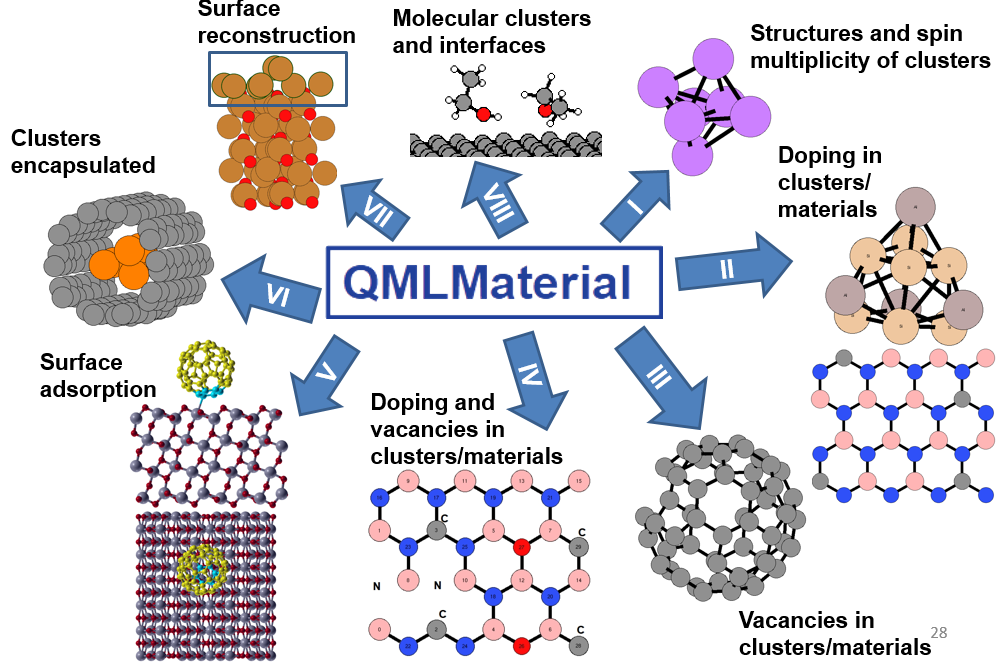 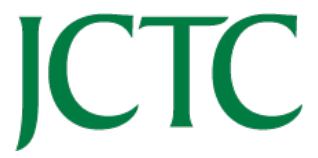 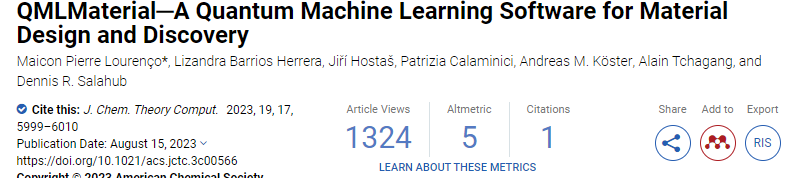 Features of GAMaterial
GAMaterial.3.4
GA for automatic structural elucidation of:
atomic clusters,
doping or vacancies in clusters or solids;
atomic clusters interfaces: surfaces, nanotubes, etc;
surface reconstruction;
molecular clusters and interfaces.

 Machine learning models to accelarate the GA: 
	Gaussian process (GP), 
	neural network (ANN) and 
	support vector regressor (SVR).

 Available molecular or periodic descriptors:
many bady tensor representation (MBTR),
smooth overlap of atomic positions (SOAP),
Coulomb matrix (CM),
Ewald sum matrix (ESM),
sine matrix (SM).
Sampling the unexplored space of clusters by: 
plane-cut-splice,
rattle and permutation 
genetic algorithm operators.

 Interface with the calculators: deMon2k, 
            DFTB+, ORCA, 
            XTB, Quantum ESPRESSO.
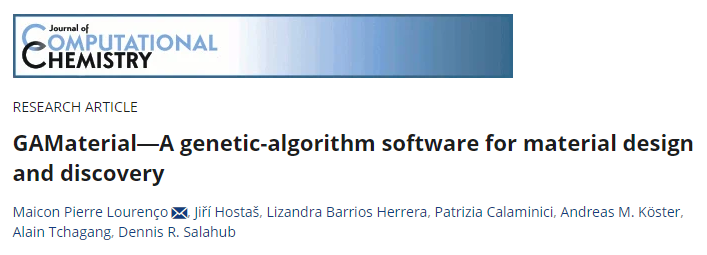 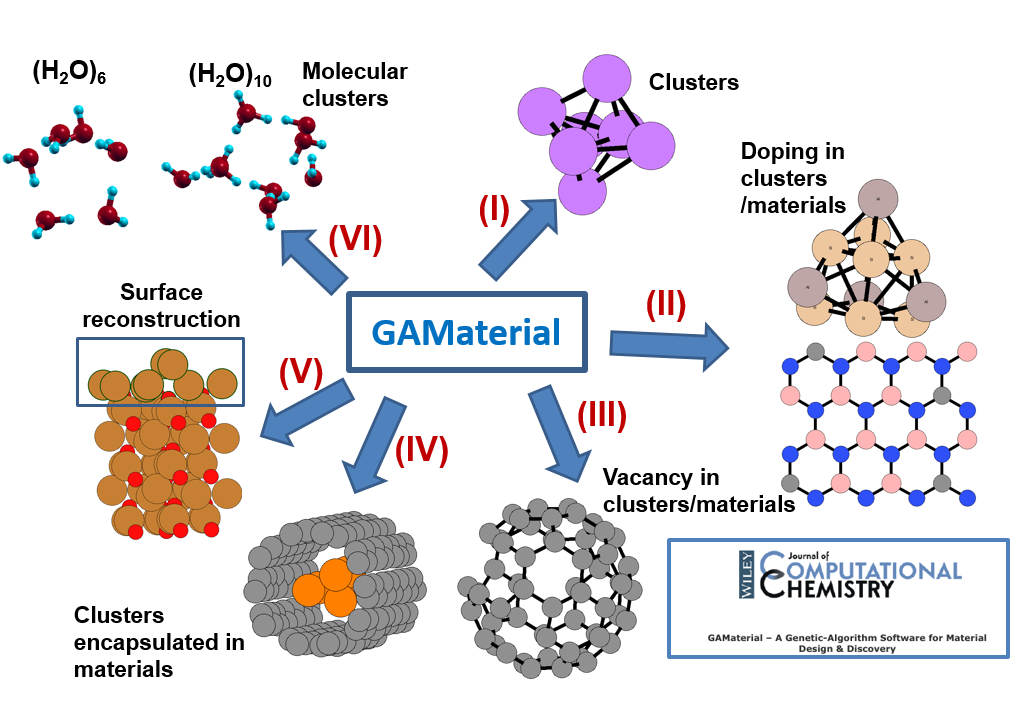 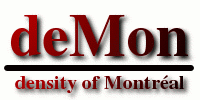 Features of RLMaterial
RLMaterial.0.3
Reinforcement learning (RL) for adsorbate@surfaces:  
	
           Q-learning;

            deep Q-learning using nerual network and gradient boosting;
	
            transfer-learning between different chemical systems;
            
            transfer-learnig between different DFT and theoretical levels.

  Avaialable molecular or periodic descriptors to approximate the Q-table:

       description of the adsorbate@substrate states:

       translations + rotations;

many bady tensor representation (MBTR);

smooth overlap of atomic positions (SOAP).
Interface with the calculators: deMon2k, 
            DFTB+, ORCA, 
            XTB and Quantum ESPRESSO.
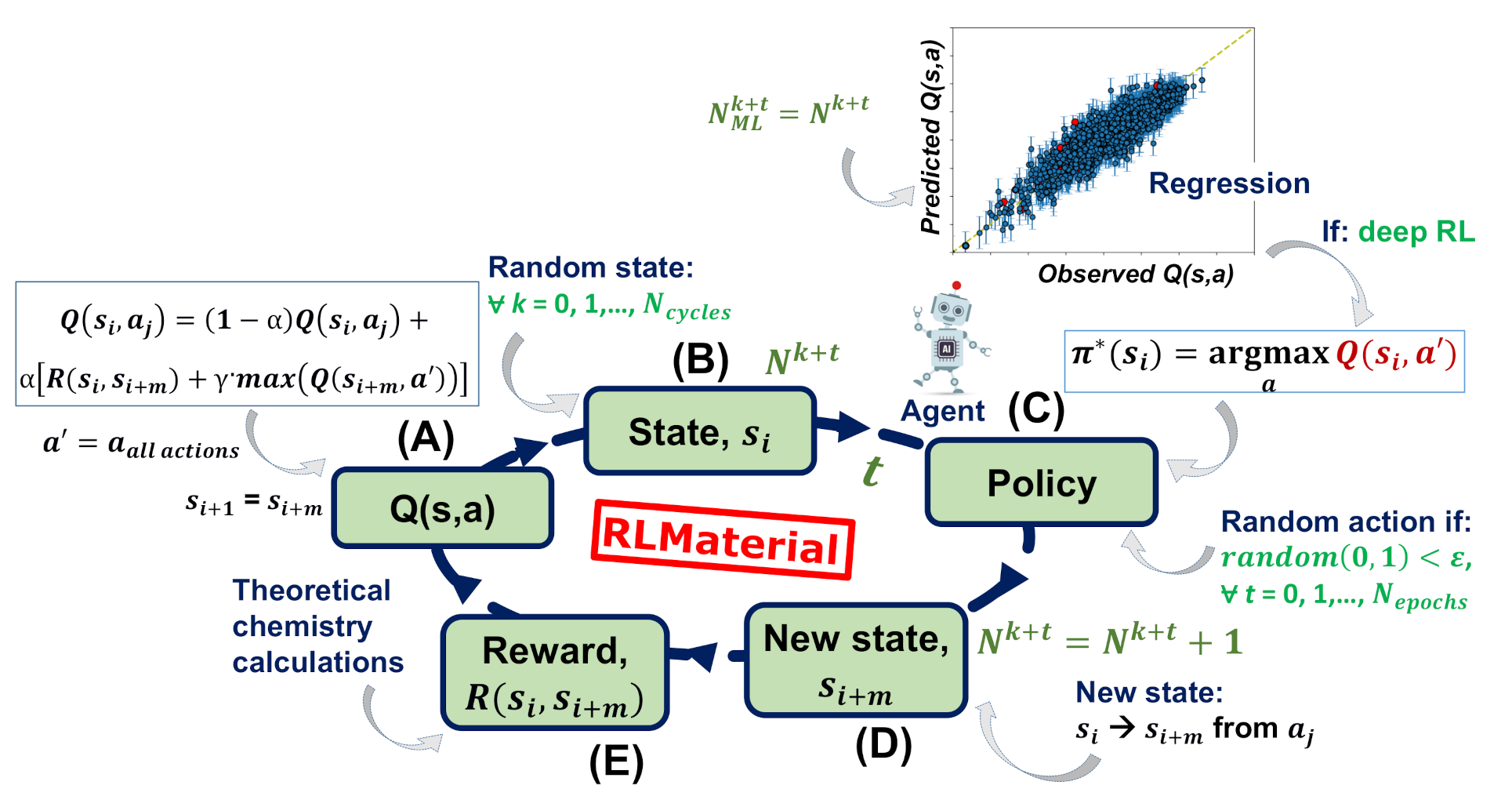 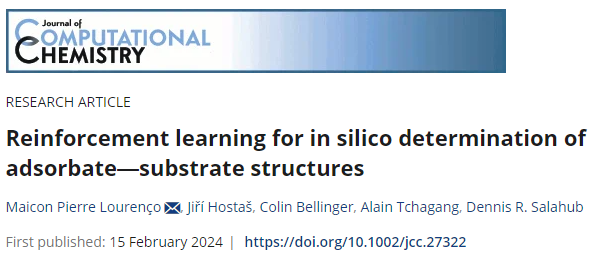 Features of MLChem4D
MLChem4D.3.2.2
MLChem4D for optimum experimental design in chemistry and more:          



(Quantum) Active learning (AL) with the regressors: 
	Gaussian process (GP), 
	neural network (ANN) and 
	classical and quantum support vector regressor (SVR).

 Uncertainties quantifications: 
from Bayesian statistics, cross-validation 
and bootstrap.
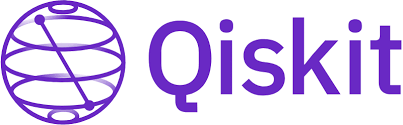 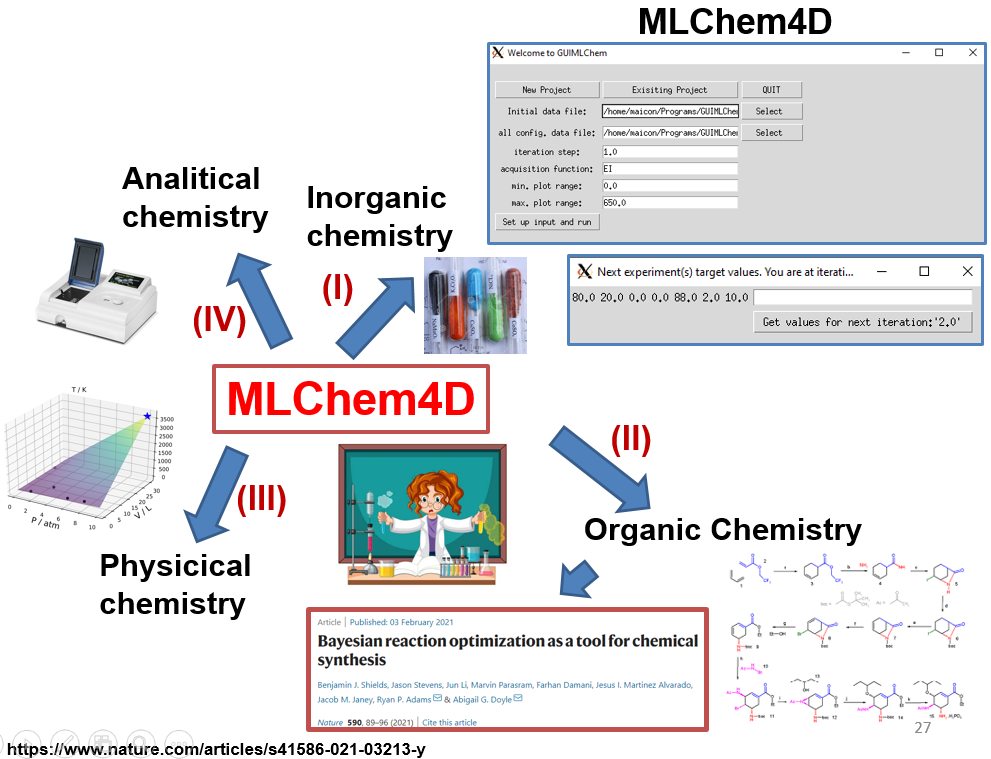 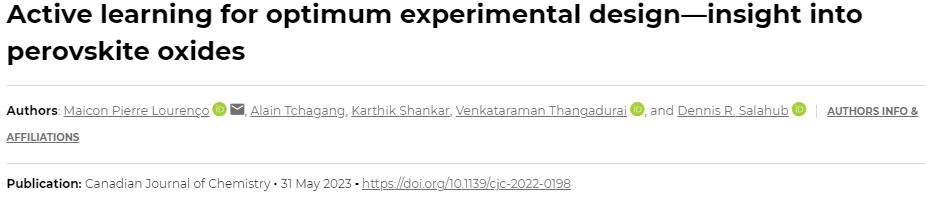 So, where are we going?
Multiscale modeling of chemical reactions in complex environments.
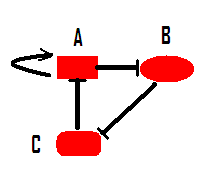 KMC
Relationships Between Steps
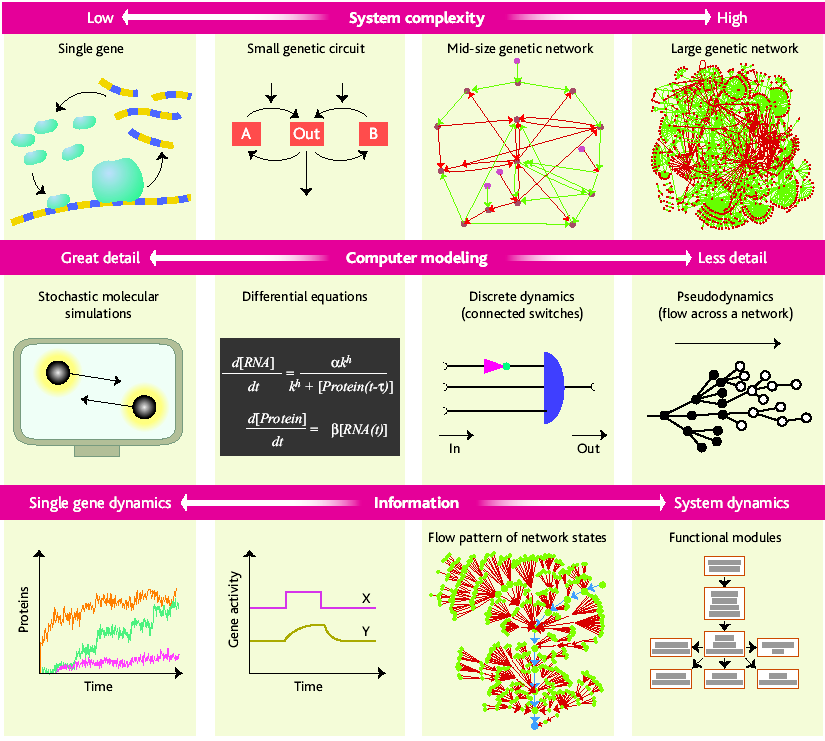 MM
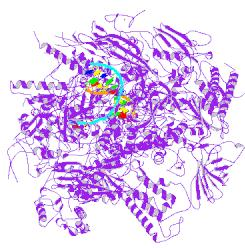 Chemical Reactions
The Multiscale Map
Molecular Recognition
QM
The methodological zoowith lovely animals…
MS FBA
deMon-STOBE
CHARMM-deMon
deMon – NMR - RESPECT
deMon SIBFA, GEM
KSCED
UA-QCMD
PM6
deMon2k, deMonNano...
GGA, meta-GGA,DFT-D, hybrid, DFTB
REAXFF
deMon FOR TEACHING
Am1-dPHOT
E- TRANSFER
CCM
KINETIC MONTE CARLO
BORN-OPPENHEIMER MD
TDDFT
CONSTRAINED DFT
The methodological zoowith lovely animals…
MS FBA
deMon-STOBE
CHARMM-deMon
deMon – NMR - RESPECT
deMon SIBFA, GEM
KSCED
Machine Learning
Quantum Machine Learning ?
UA-QCMD
PM6
deMon2k, deMonNano...
GGA, meta-GGA,DFT-D, hybrid, DFTB
REAXFF
deMon FOR TEACHING
Am1-dPHOT
E- TRANSFER
CCM
KINETIC MONTE CARLO
BORN-OPPENHEIMER MD
TDDFT
CONSTRAINED DFT
ACTION ITEMS – HOMEWORK!
Look at the Action items (on workshop web site)
Send email(s) to me (dsalahub@ucalgary.ca)
Brief description of progress (identify by line number).
Any action items that we can simply delete
Suggestions for new action items
In wrap-up section we can discuss (time limited)
Finalize by email post workshop